Tool 7
How to use
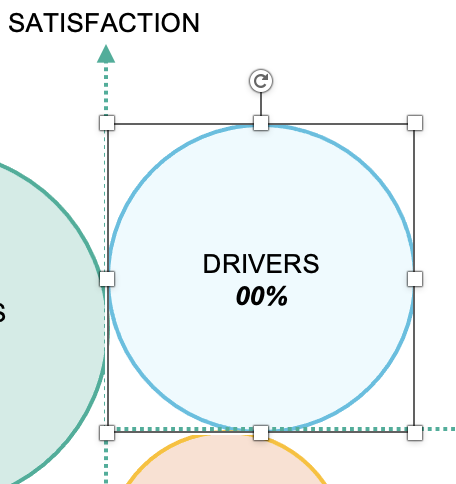 Enter the numbers in italics

To enlarge or reduce the circles click on a circle with the mouse and holding down the “Shift“-key to drag the circle larger or smaller
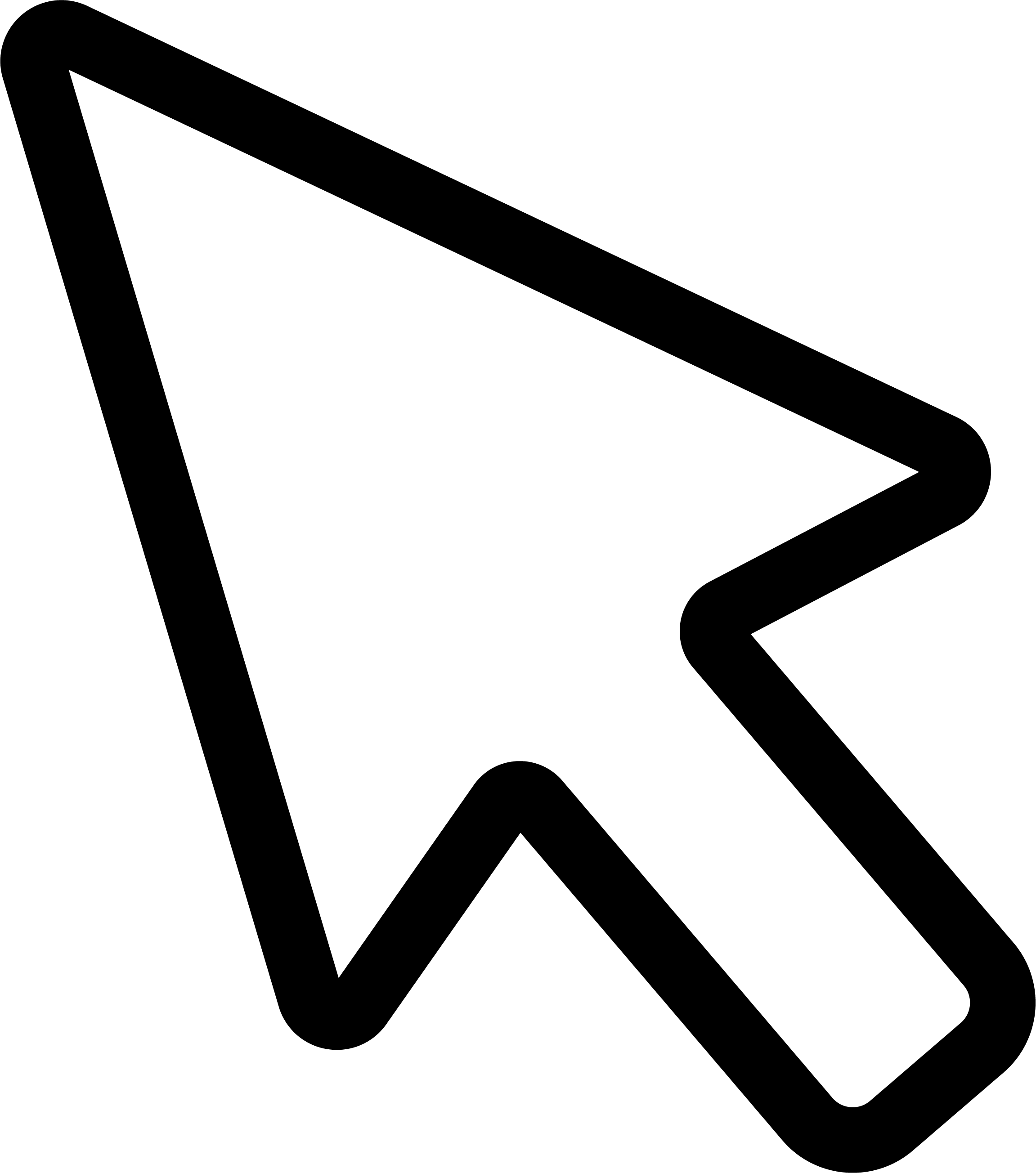 Pfannenberg/Tessmer/Wecker: JP KOM Toolbox EN
Tool 7
Commitment Index: Typology
Typology of the employee situation (commitment) in the dimensions Satisfaction and Motivating Environment
SATISFACTION
SITUATION OF RESIDENTS
Very satisfied
Complete their work without experiencing a very motivating environment
Have a stabilizing effect on the company
Rather security driven
Straight-forward, however need to be directed
SITUATION OF DRIVERS
Strong identification with corporate objectives
High level of loyalty to the company
Belief in the future vision and competitiveness of the company
The company provides employees with a motivating environment 
High level of willingness to cooperate and self-initiative also inspires and motivates colleagues
DRIVERS00%
RESIDENTS
00%
MOTIVATING ENVIRONMENT
CRITICS00%
DETACHED00%
SITUATION OF DETACHED
Dissatisfied
Disconnected from the company 
Discouraged by working environment
More frustrated than committed
Source of contagion for negative atmosphere
Underutilized company resources
SITUATION OF CRITICS 
Rather critical and therefore difficult to lead
Strong belief in the competitiveness of the company
Individualistic, interested only in their own professional advancement
Give impulses for change
Ready to change jobs when interesting opportunities show up
(TNS Infratest 2005)
Pfannenberg/Tessmer/Wecker: JP KOM Toolbox EN